Robot Base
All images were taken from KIPR DemoBot guide.
Side Wheels
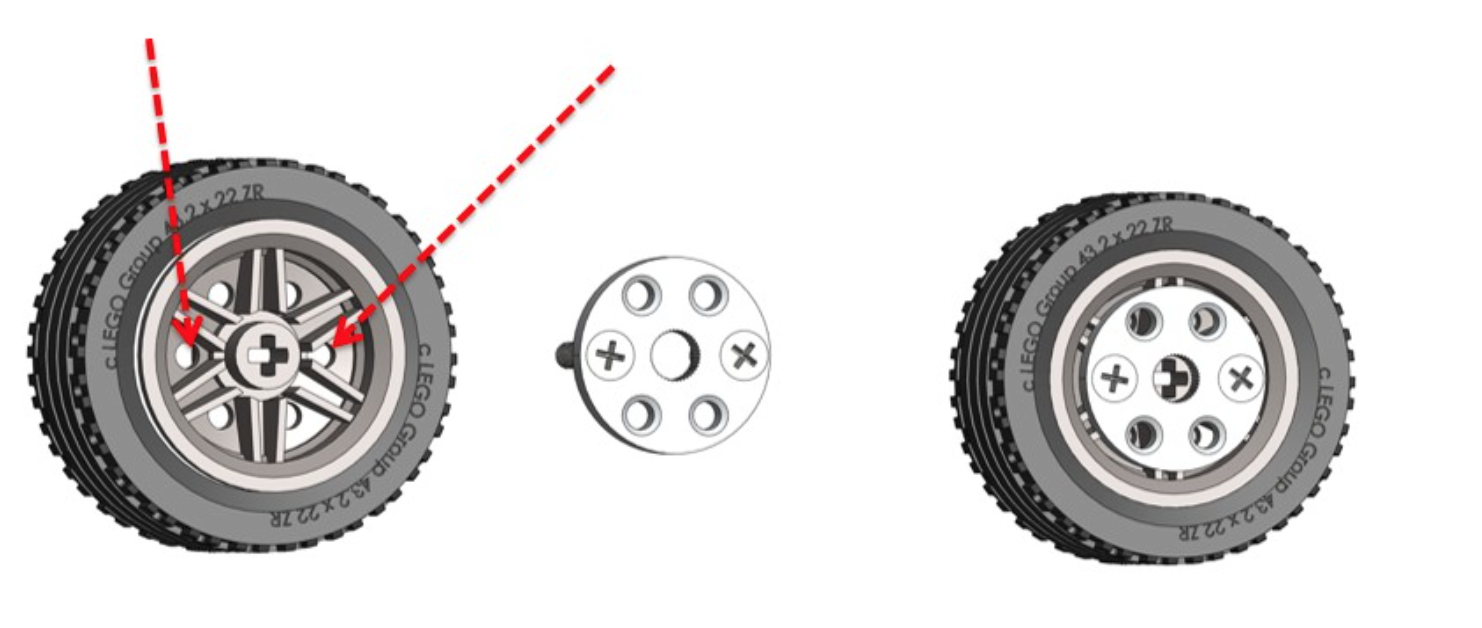 Side Wheels
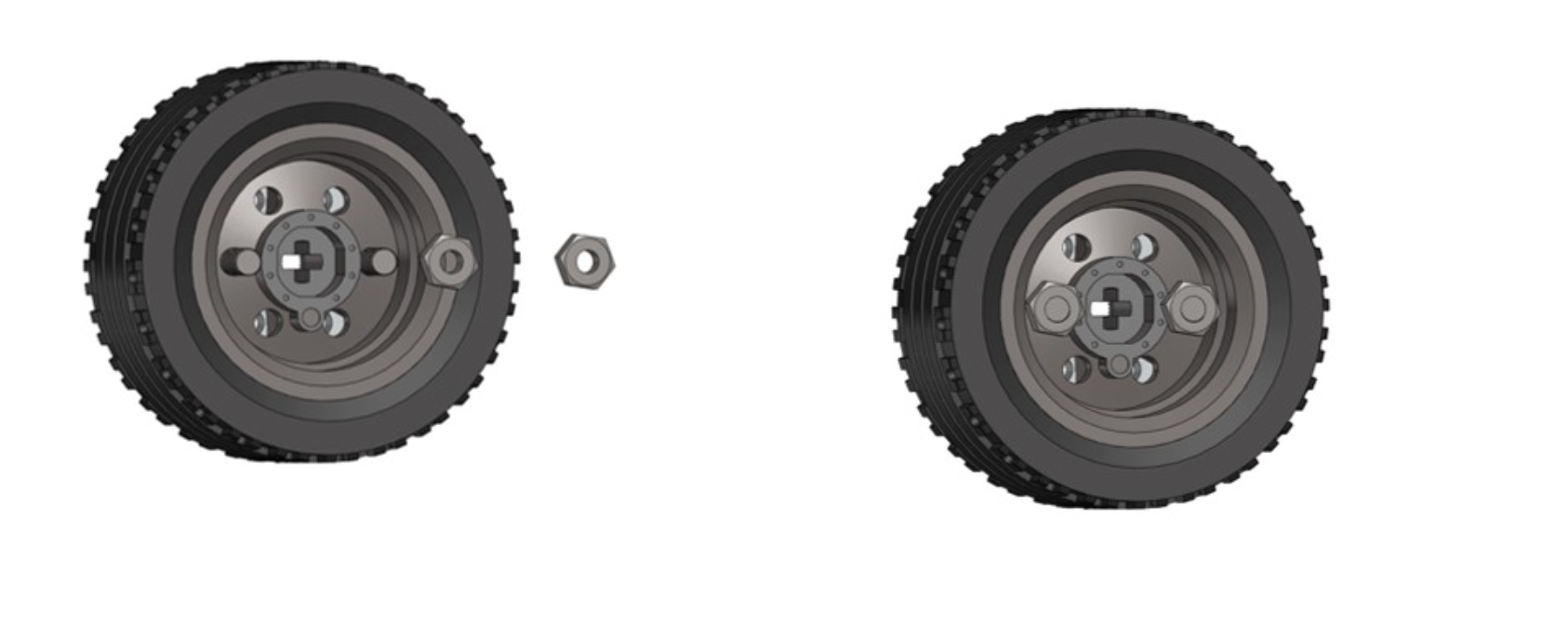 Base&Motors
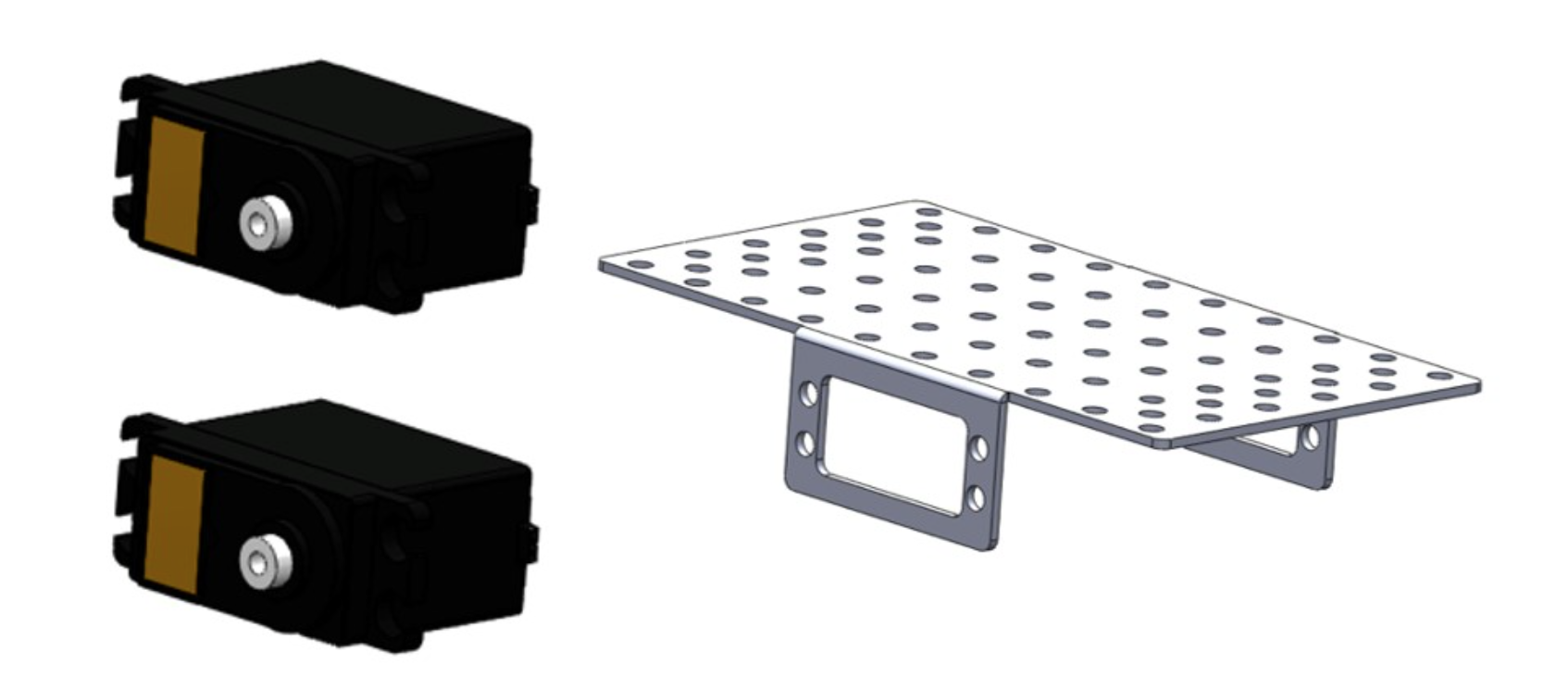 Base&Motors
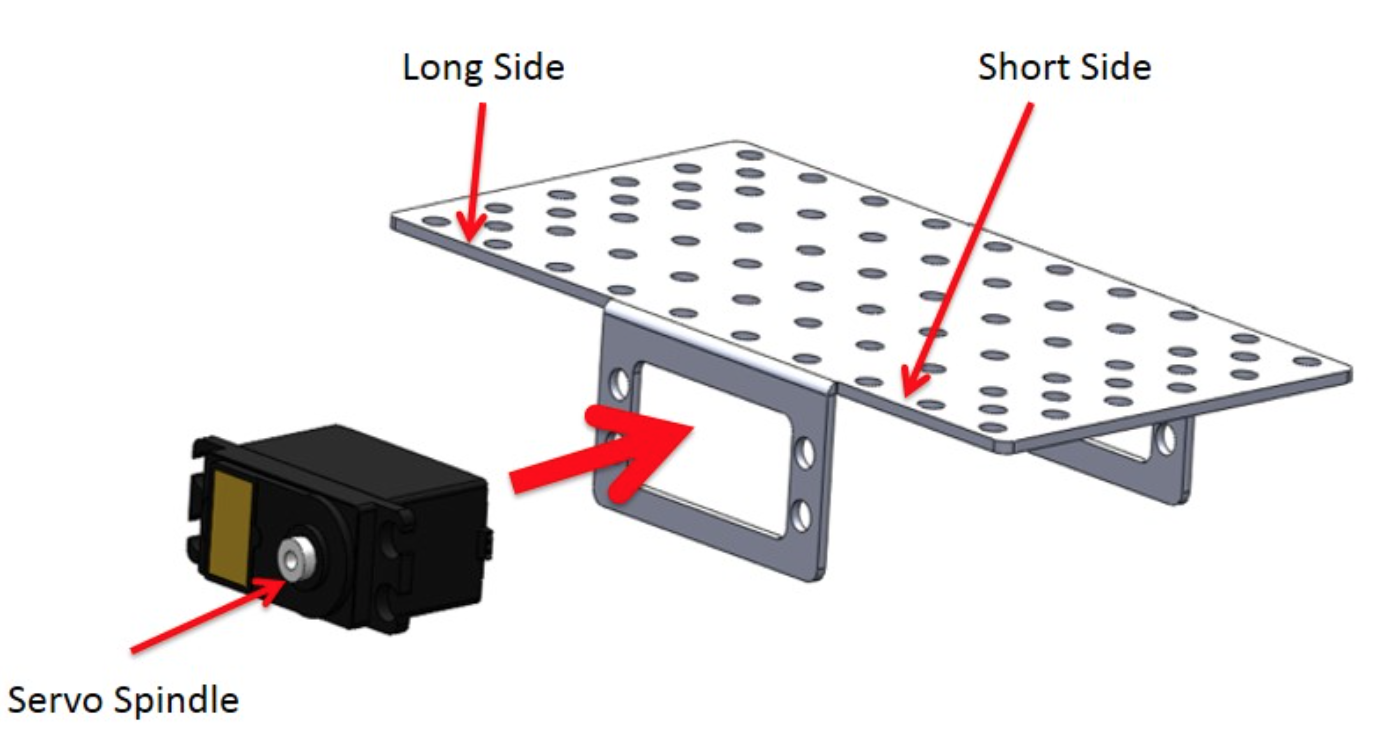 Base&Motors
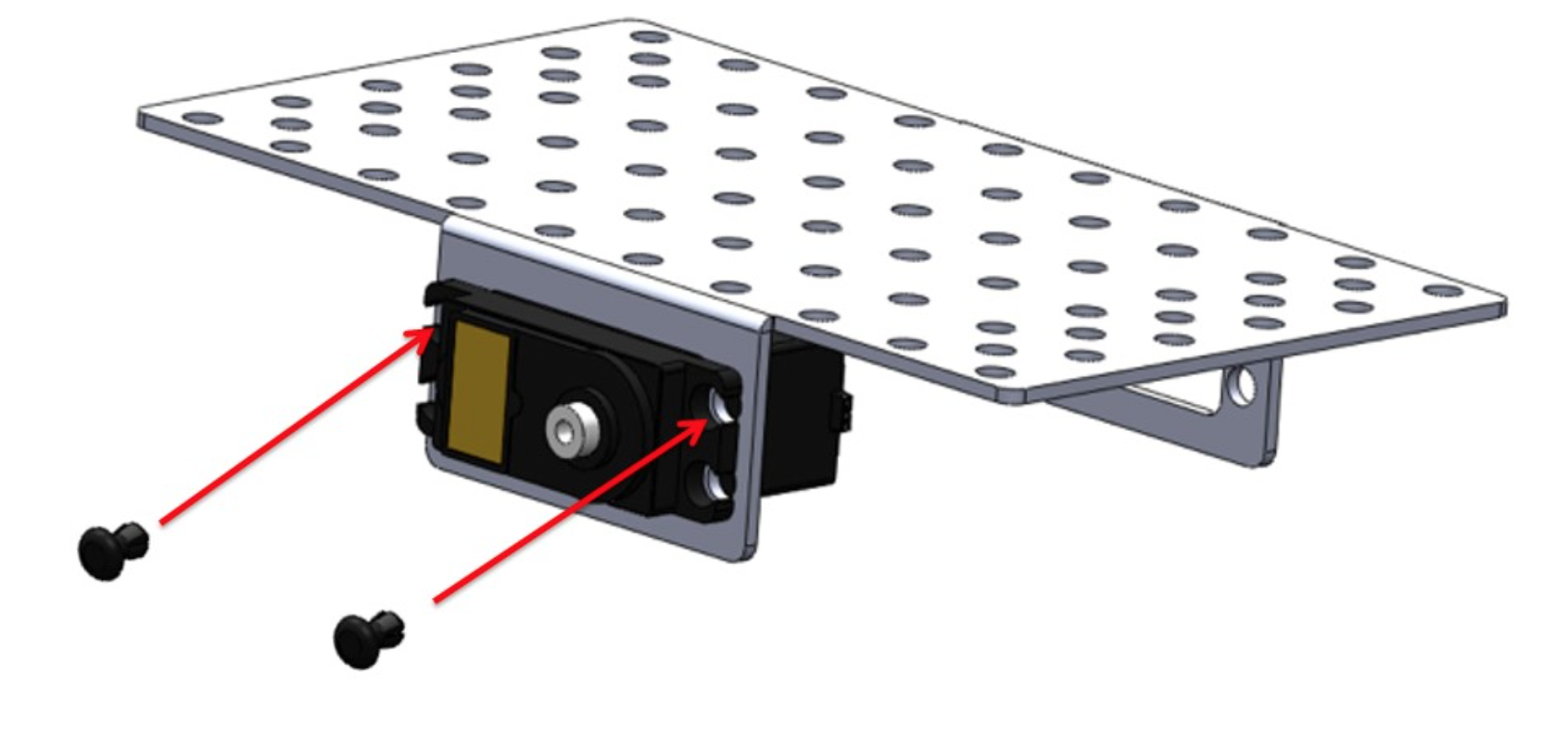 Base&Motors
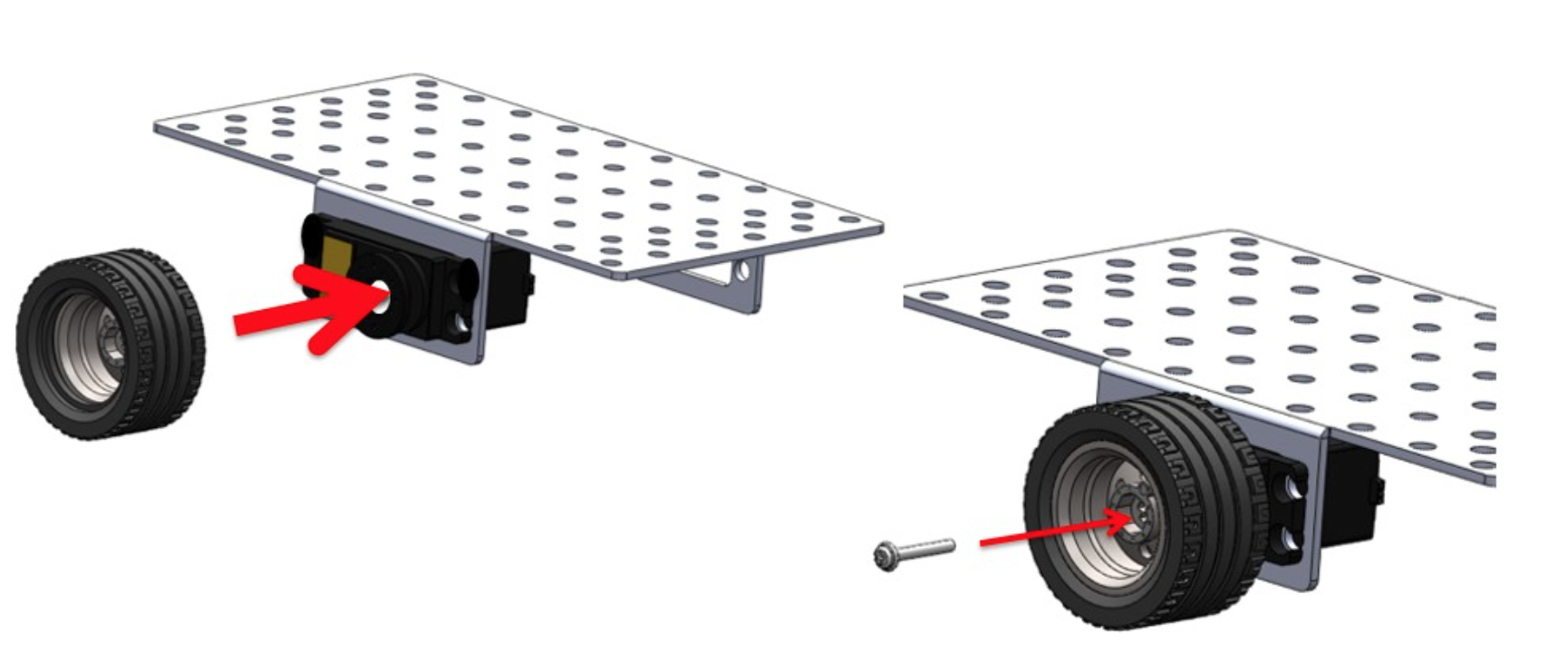 Front Wheel
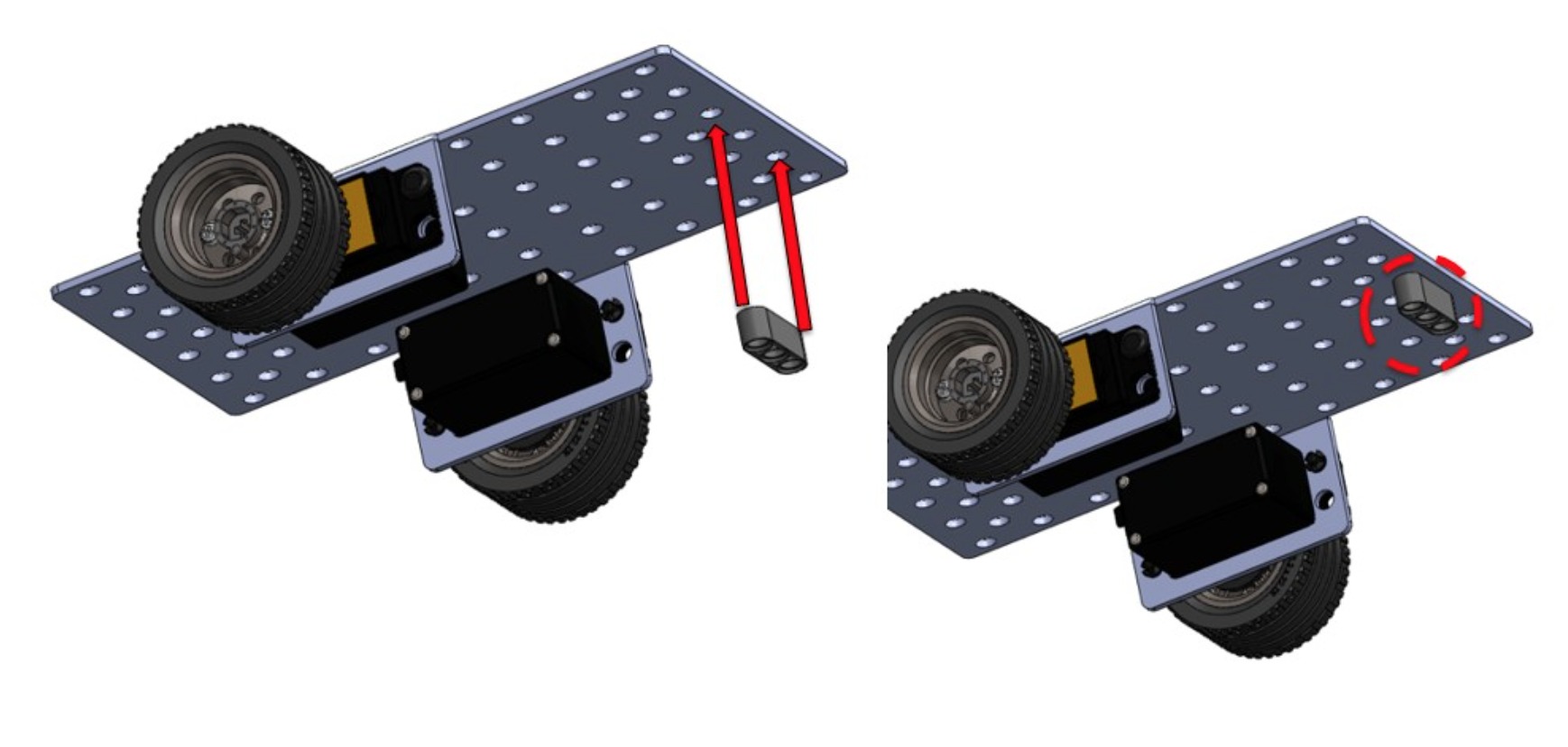 Front Wheel
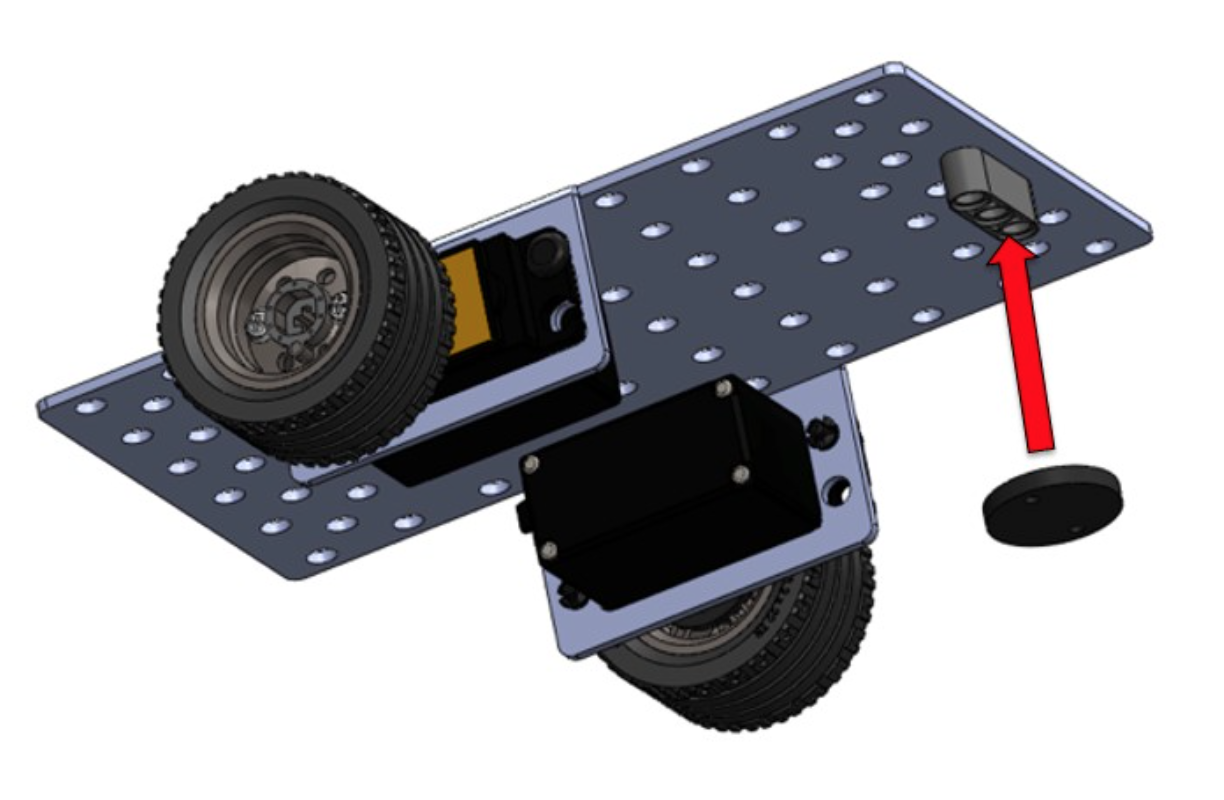 Front Wheel
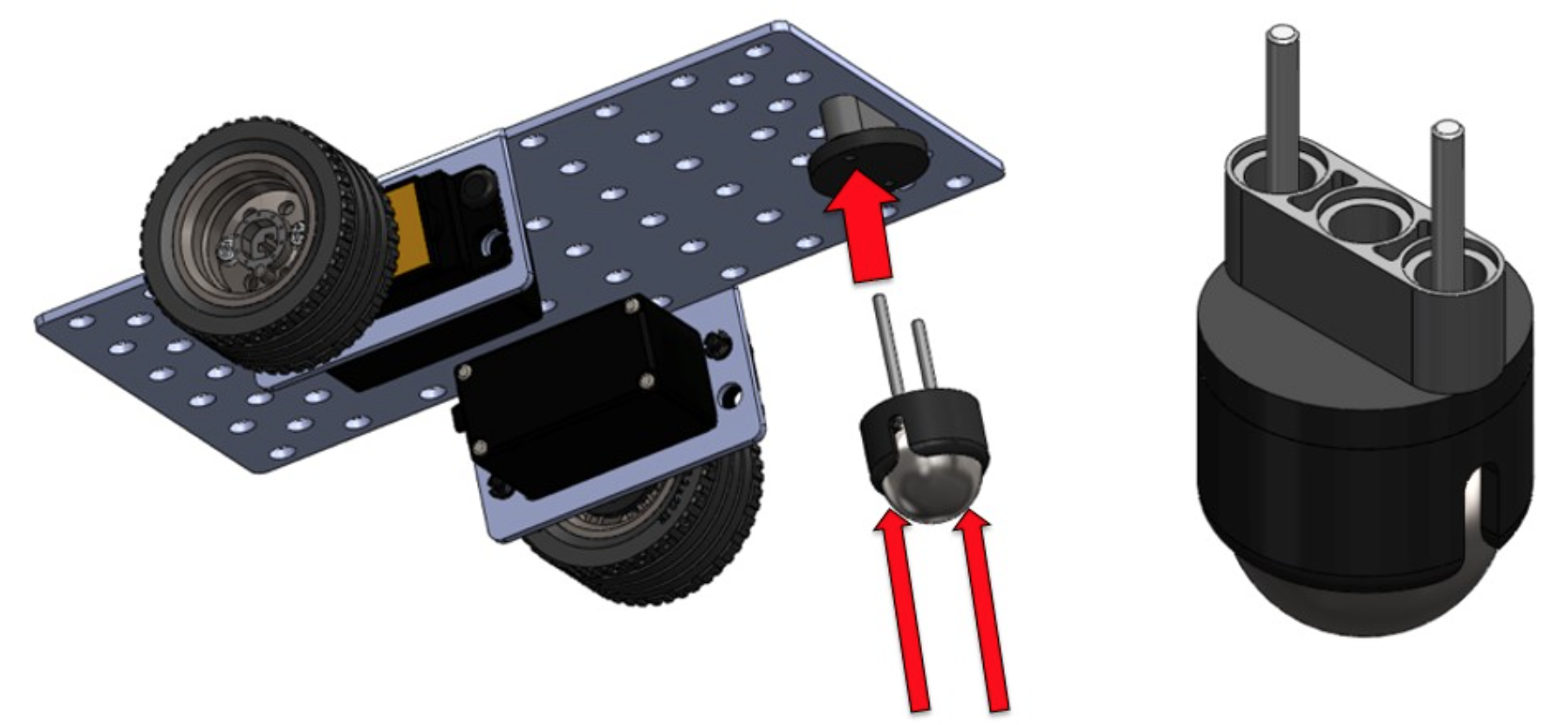 Front Wheel
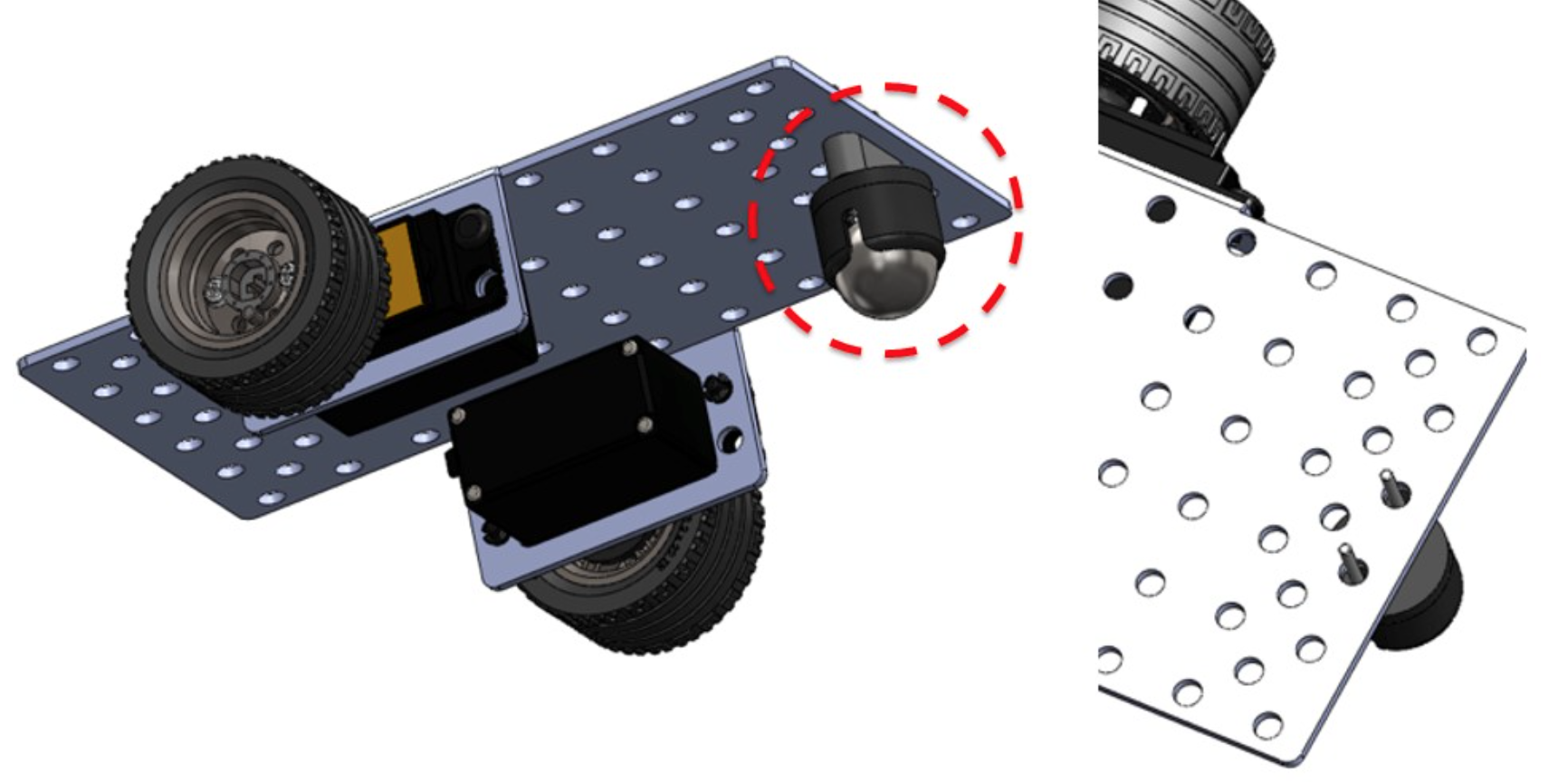 Front Wheel
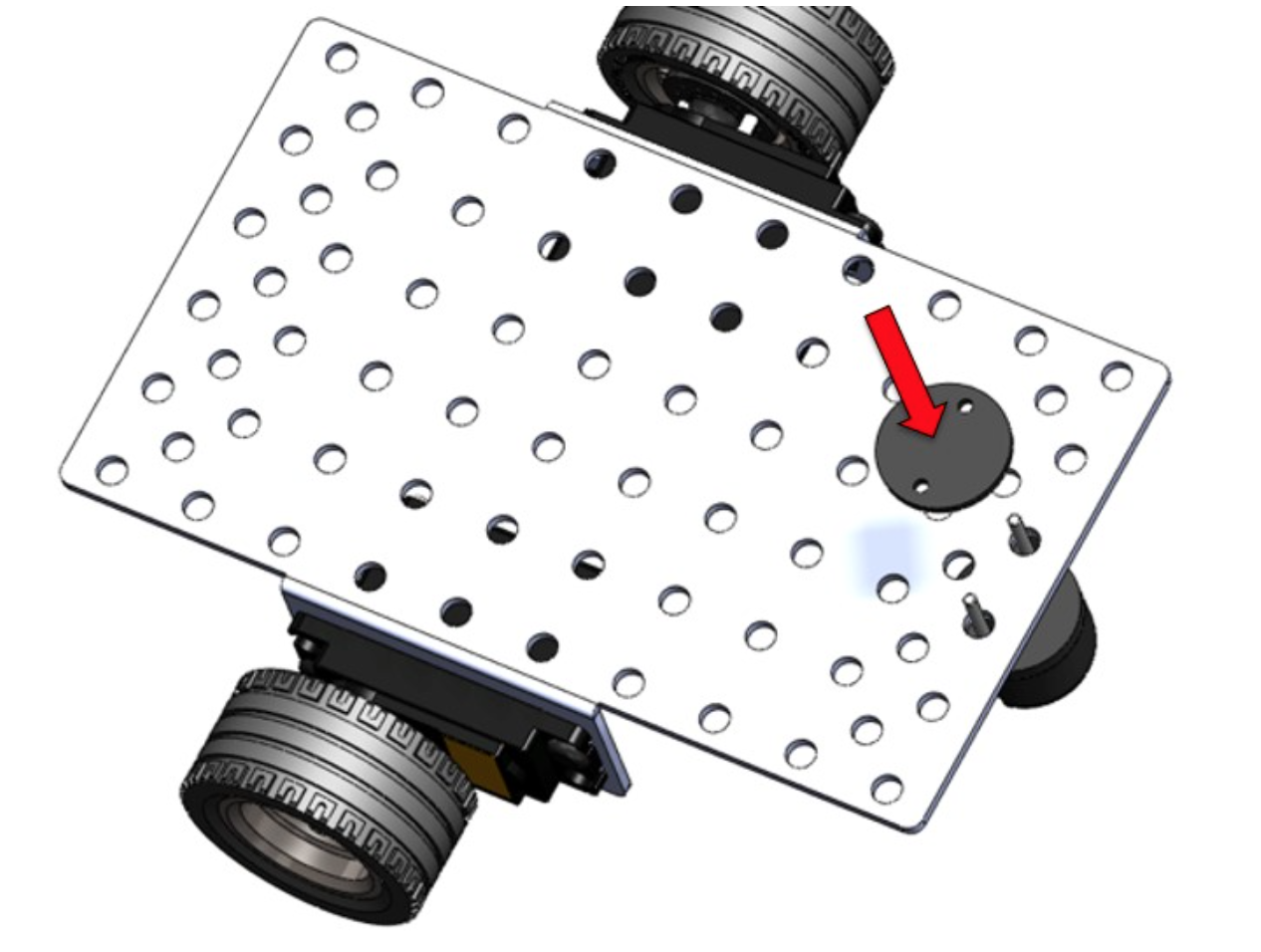 Front Wheel
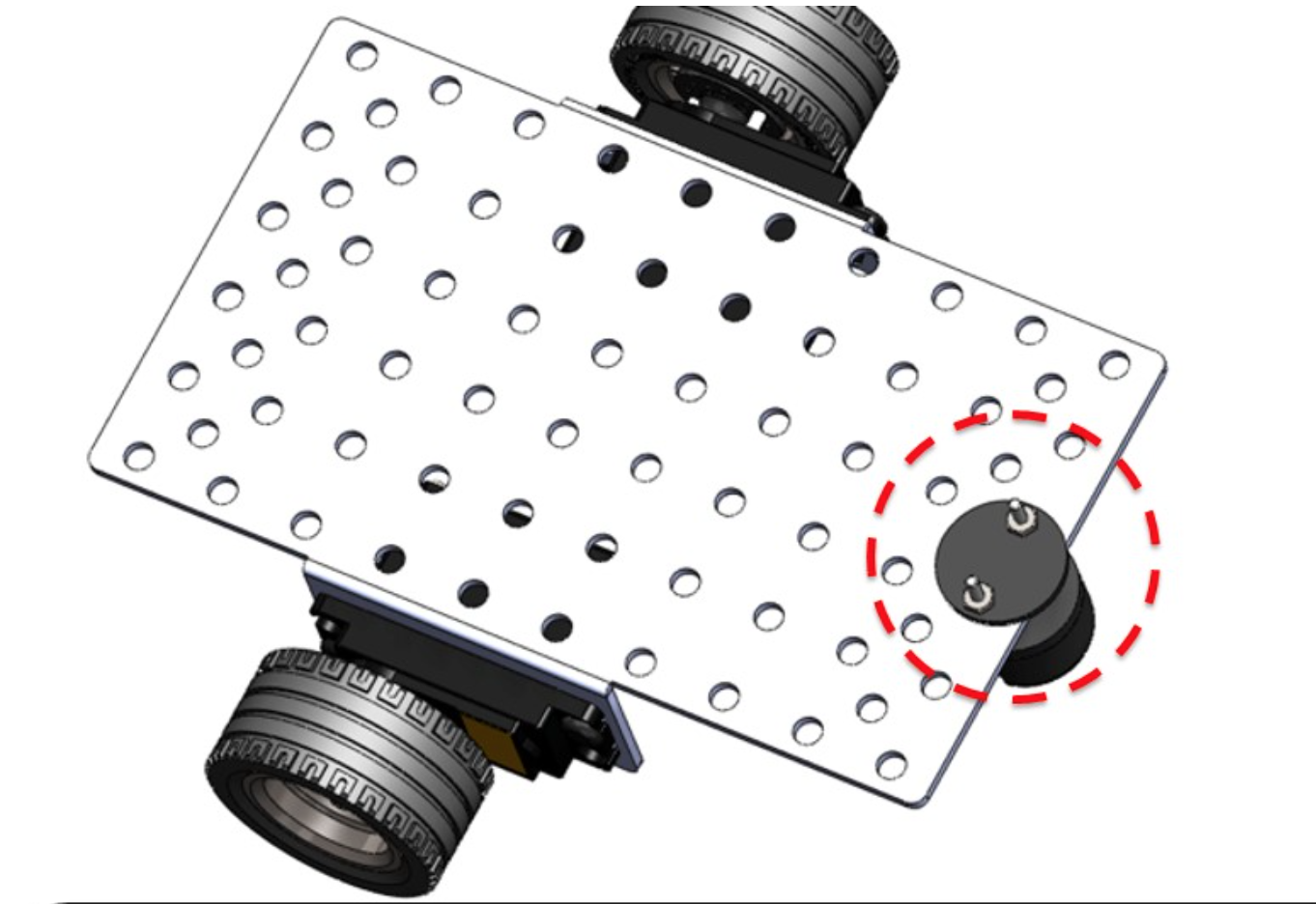